March 2025
Transmit and Receive Specifications for New MCS in 11bn
Date: 2025-03-06
Authors:
Slide 1
Alice Chen, et al., Qualcomm Technologies Inc.
March 2025
Introduction
Transmit and receive specifications for new MCS in 11bn are TBD
11-25/354 [1] proposed Tx EVM requirements for 4 new non-ELR MCSs
11-25/98r0 [2] proposed Rx sensitivity and ACR/NACR requirements for 2 ELR-MCSs

In this presentation, we discuss the following
Thoughts on IEEE spec defined testing
Tx EVM requirements for new non-ELR MCSs in UHR MU PPDUs
Rx minimum sensitivity and ACR/NACR requirements for new ELR MCSs
Slide 2
Alice Chen, et al., Qualcomm Technologies Inc.
March 2025
Thoughts on Testing
Similar to 11n, the testing for the non-ELR MCSs is for equal modulation (EQM) only





When LDPC is used, should disable 2xLDPC
Consistent to pre-UHR results for existing MCS
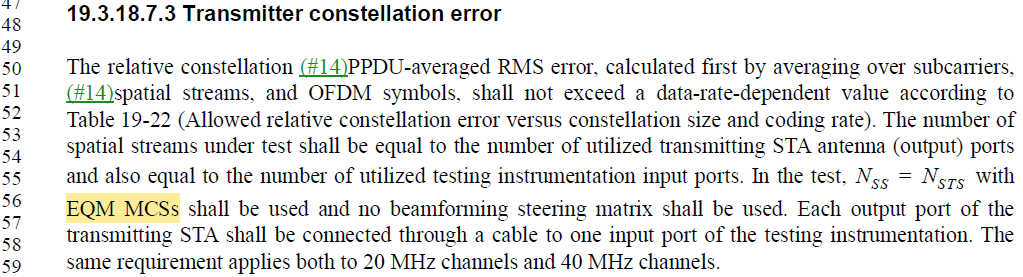 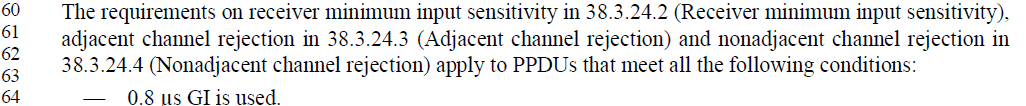 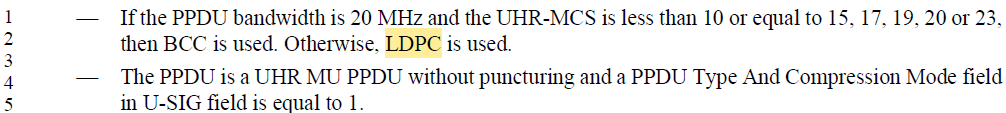 Slide 3
Alice Chen, et al., Qualcomm Technologies Inc.
March 2025
Tx EVM Proposal for Non-ELR MCSs in UHR MU PPDUs
Our results are the same as [1]
Slide 4
Alice Chen, et al., Qualcomm Technologies Inc.
March 2025
Proposal for ELR MCSs
Rx minimum sensitivity
Same as MCS0 due to capped by CCA performance. Same as [2]




ACR/NACR
Same as MCS0. Same as [2]
Slide 5
Alice Chen, et al., Qualcomm Technologies Inc.
March 2025
Summary
IEEE 802.11bn spec defined testing should be consistent to legacy standards
EQM only
Not use 2xLDPC

The non-ELR MCSs follow similar Tx EVM trend as existing MCSs

ELR MCSs use same receive specification as MCS0
Slide 6
Alice Chen, et al., Qualcomm Technologies Inc.
March 2025
Reference
11-25/354r0, Transmit Constellation Error for Additional MCSs, Genadiy Tsodik, et. al (Huawei)
11-25/98r0, UHR Receiver Minimum Input Sensitivity for ELR MCSs, Juan Fang, et. al (Intel)
Slide 7
Alice Chen, et al., Qualcomm Technologies Inc.
March 2025
SP1
Do you agree to include the following to the 11bn SFD?
The testing in the transmit and receive specification in IEEE 802.11bn spec should only use EQM (i.e., not use UEQM)
The testing in the transmit and receive specification in IEEE 802.11bn spec should not use 2xLDPC, if LDPC is used
Slide 8
Alice Chen, et al., Qualcomm Technologies Inc.
March 2025
SP2
Do you agree to include the following to the 11bn SFD? 
ELR MCSs use same Rx minimum sensitivity and ACR/NACR specifications as MCS0
Supporting doc: 11-25/392r0, 11-25/98r0
Slide 9
Alice Chen, et al., Qualcomm Technologies Inc.
March 2025
appendix
Slide 10
Alice Chen, et al., Qualcomm Technologies Inc.